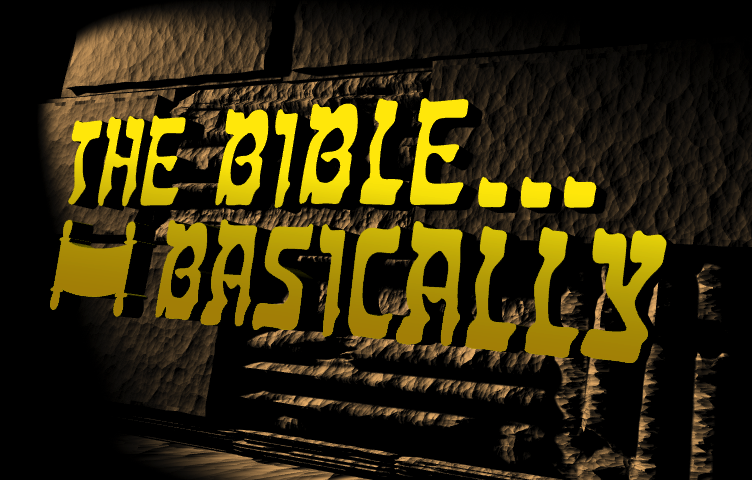 “翻开的”
   圣经
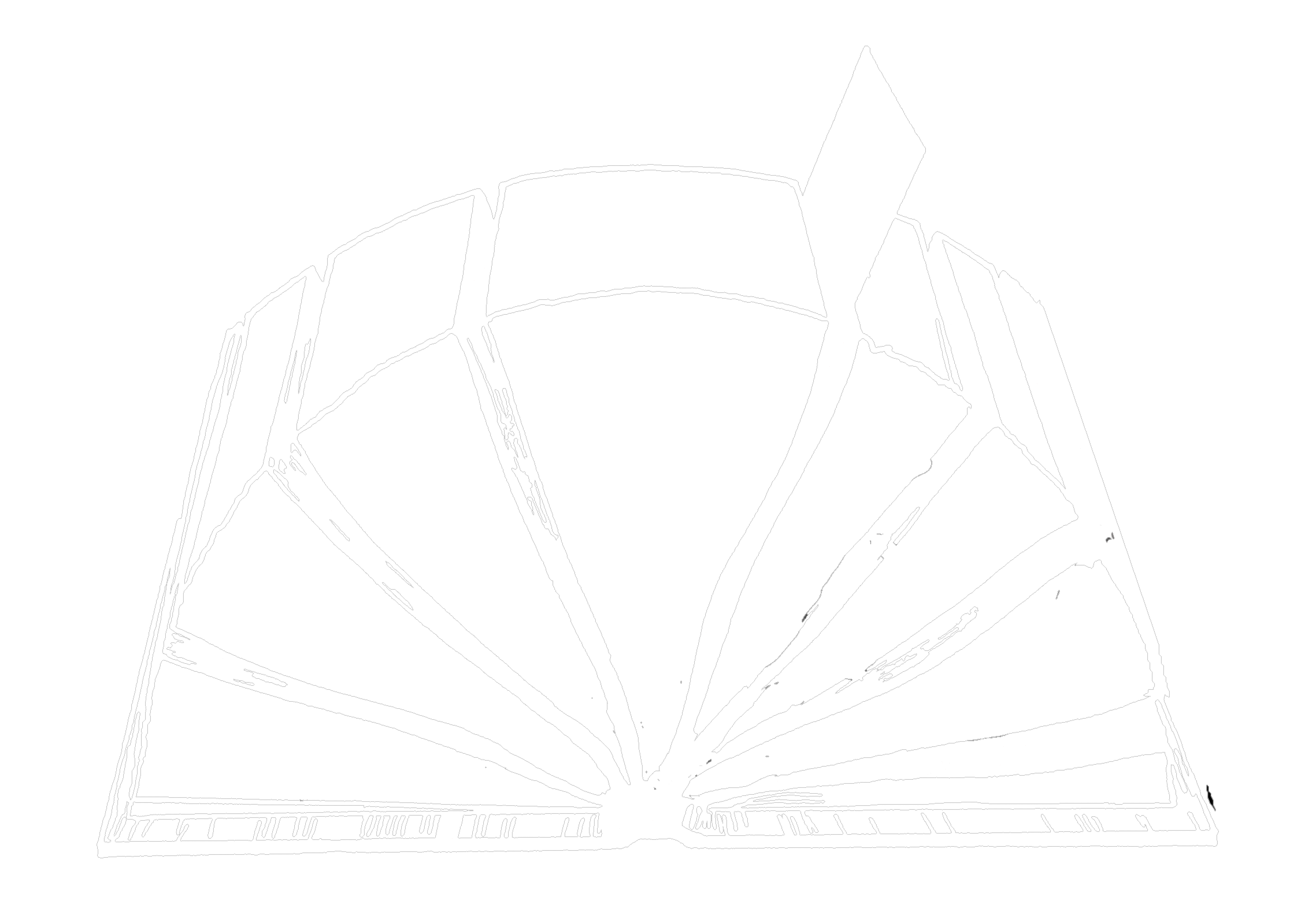 各部分
     与
       区域
有条有理...循序渐进...超越时空
A Ministry of ScriptureTechnologies International
Designed by Dr. John Fryman, Texas, USA • BibleBasically.orgDr. Rick Griffith • 博士 • 新加坡神学院 • BibleStudyDownloads.org
2
8.0.06.
04
©2006 TBBMI
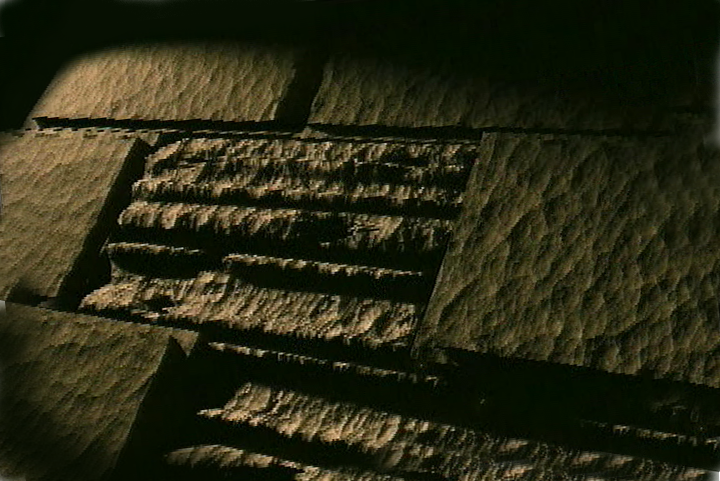 圣经...
基要
圣经…基要国际事工呈献          福特沃得, 美国德州
©2006 TBBMI
74
8.0.01.
圣经…基要
®
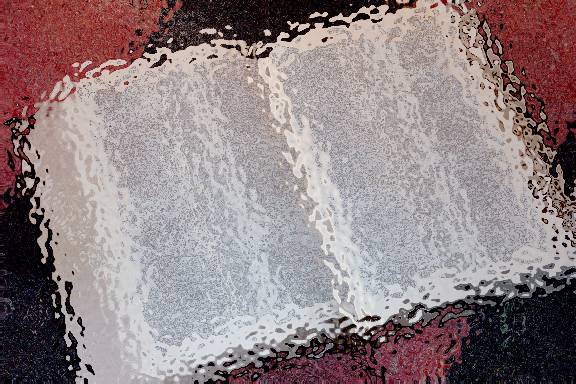 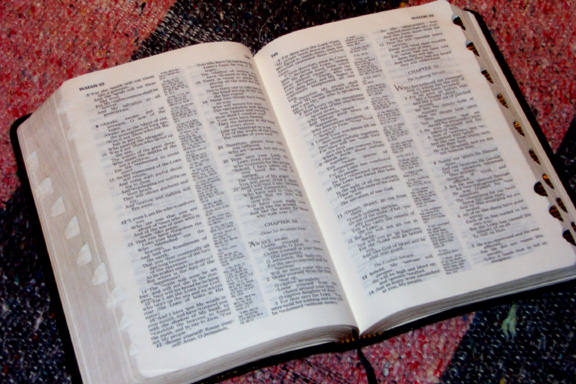 (这是一本有条有理的书 !)
第六部分
 “翻开的圣经”
8.0.06.
02
©2006 TBBMI
©2003 TBBMI
现在...
让我们来分割成块...
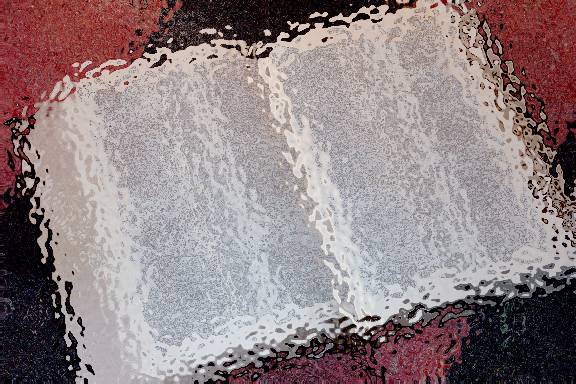 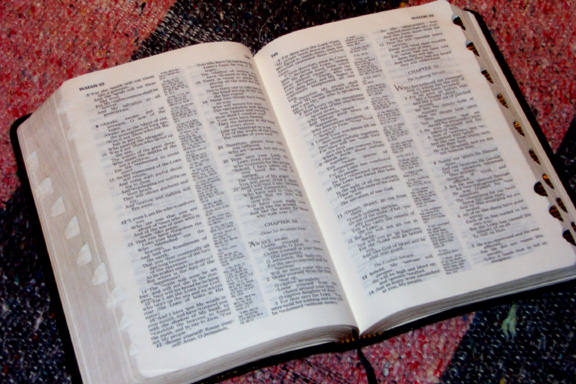 8.0.06.
03
©2006 TBBMI
A
B
“       ”
“       ”
D(旧约)
D(新约)
C
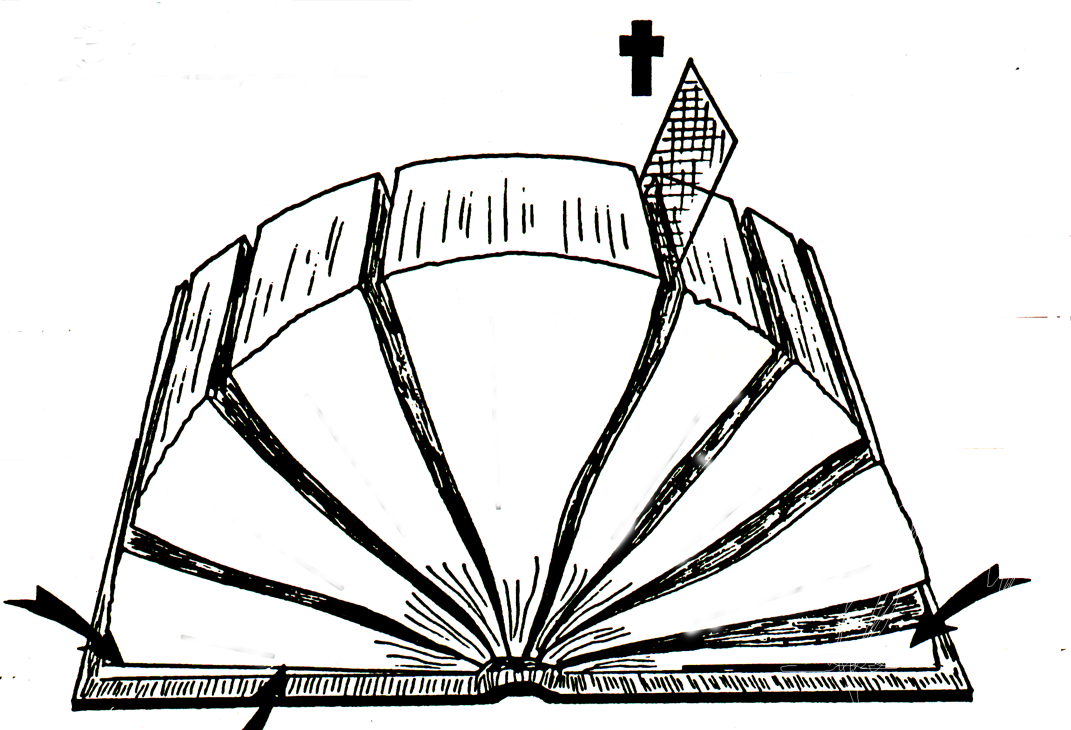 一个主题：
“       ”
“       ”
E(新约)
E(旧约)
F(新约)
F(旧约)
4
5
3
/
/
G(新约)
G(旧约)
6
2
7
1
8
H(旧约)
H(新约)
2 
1
J
I(旧约)
06-06
“翻开”的圣经
©TBBBI
学习帮助＃18
8.0.06.
05
©2003 TBBMI
06-
©2006 TBBMI
4
4
略新的
历史故事
略旧的                  历史故事
4
3
5
6
2
7
1
8
5
06
略新的
历史故事
略旧的                  历史故事
4
3
5
6
2
7
1
8
07
略新的
历史故事
略旧的                  历史故事
4
3
5
6
2
7
1
8
4
08
略新的
历史故事
略旧的                  历史故事
4
3
5
福音书
6
2
7
1
律法书
8
书      卷      的      开      始
09
4
紧随在后的是什么？一系列的著作！
紧随在后的是什么？一系列的著作！
略新的
历史故事
略旧的                  历史故事
4
3
5
福音书
6
2
使徒行传
7
历史书
1
律法书
8
4
10
略新的
历史故事
略旧的                  历史故事
4
3
5
福音书
6
2
使徒行传
诗歌智慧书
7
历史书
教会书信
1
律法书
8
3
11
略新的
历史故事
略旧的                  历史故事
4
3
5
福音书
6
2
先知书
使徒行传
诗歌智慧书
7
历史书
教会书信
1
律法书
8
启示录
2
12
略新的
历史故事
略旧的                  历史故事
4
3
5
福音书
6
2
先知书
使徒行传
诗歌智慧书
7
历史书
教会书信
1
律法书
8
启示录
4
13
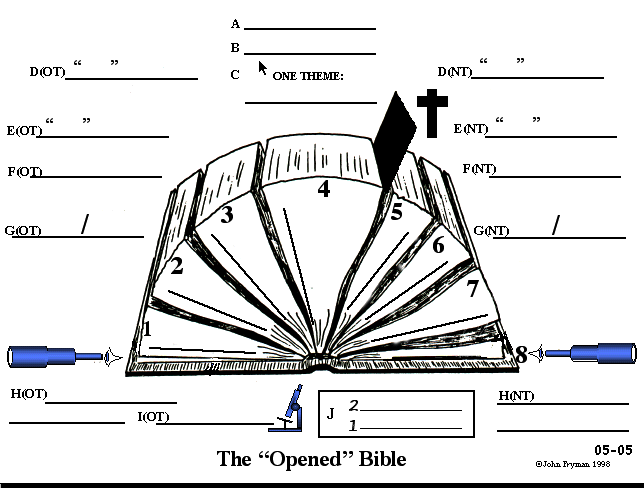 福音书
先知书
使徒行传
诗歌智慧书
历史书
教会书信
律法书
启示录
1600 多年
A线与B线
40多位作者
平凡人
军事领袖
商人
诗人
祭司
君王
修剪树木的人
税吏
4
14
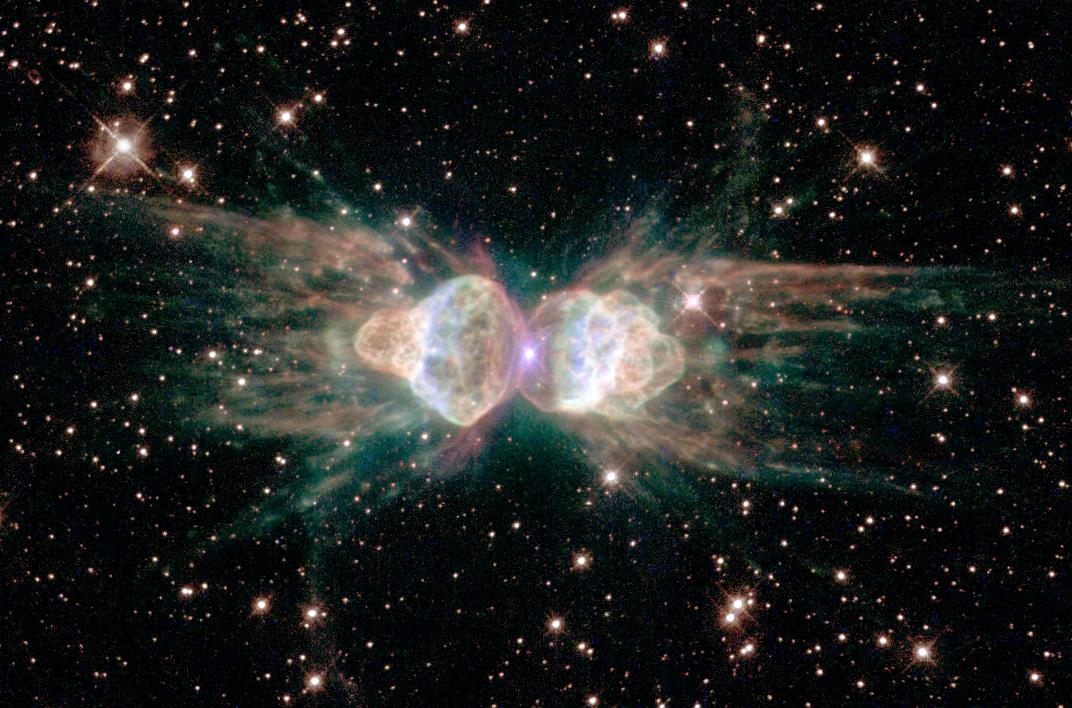 上帝的荣耀
福音书
先知书
使徒行传
诗歌智慧书
历史书
教会书信
律法书
启示录
1600 多年
C线
40多位作者
一个主题:
上帝的荣耀
2
8.0.06.
15
1600 多年
40多位作者
一个主题:
上帝的荣耀
旧的合约……新的合约
福音书
先知书
神过去的旨意……神现在的旨意
使徒行传
诗歌智慧书
历史书
教会书信
律法书
启示录
D线
“新”约
“旧”约
4
16
1600 多年
40多位作者
一个主题:
上帝的荣耀
3 x 9 = 27
3 x 9 = 27
福音书
先知书
使徒行传
诗歌智慧书
历史书
教会书信
律法书
启示录
“新”约
“旧”约
E线
“27” 本书
“39” 本书
3
17
1600 多年
40多位作者
一个主题:
上帝的荣耀
福音书
先知书
使徒行传
诗歌智慧书
历史书
教会书信
律法书
启示录
“新”约
“旧”约
“27” 本书
“39” 本书
F线
希伯来文
希腊文
2
18
1600 多年
40多位作者
一个主题:
上帝的荣耀
福音书
先知书
使徒行传
诗歌智慧书
历史书
教会书信
律法书
启示录
“新”约
“旧”约
“27” 本书
“39” 本书
希伯来文
希腊文
G线
恩典/
律法/
成就
应许
6
19
1600 多年
40多位作者
一个主题:
上帝的荣耀
福音书
恩典/
律法/
先知书
成就
应许
使徒行传
诗歌智慧书
历史书
教会书信
律法书
启示录
“新”约
“旧”约
“27” 本书
“39” 本书
希伯来文
希腊文
H线
20
1600 多年
40多位作者
一个主题:
上帝的荣耀
福音书
恩典/
律法/
先知书
成就
应许
使徒行传
诗歌智慧书
历史书
教会书信
律法书
启示录
“新”约
“旧”约
“27” 本书
“39” 本书
希伯来文
希腊文
H线
望远镜
望远镜
永恒的过去
永恒的未来
3
21
1600 多年
40多位作者
一个主题:
上帝的荣耀
亚伯拉罕
福音书
亚伯拉罕
恩典/
律法/
先知书
成就
应许
使徒行传
诗歌智慧书
历史书
创世记12章!!
教会书信
律法书
启示录
“新”约
“旧”约
“27” 本书
“39” 本书
希伯来文
希腊文
望远镜
望远镜
永恒的过去
永恒的未来
显微镜
I线
5
8.0.06.
22
1600 多年
40多位作者
一个主题:
上帝的荣耀
福音书
恩典/
律法/
先知书
成就
应许
使徒行传
诗歌智慧书
历史书
教会书信
律法书
启示录
“新”约
“旧”约
“27” 本书
“39” 本书
希伯来文
希腊文
望远镜
望远镜
永恒的过去
永恒的未来
J线
两个望远镜
一个显微镜
显微镜
23
1600 多年
40多位作者
“旧”约
“新”约
一个主题:
上帝的荣耀
“27” 本书
“39” 本书
希伯来文
希腊文
福音书
恩典/
律法/
先知书
成就
应许
使徒行传
诗歌智慧书
历史书
教会书信
律法书
启示录
望远镜
望远镜
永恒的过去
永恒的未来
两个望远镜
一个显微镜
显微镜
1
24
1600 years
1600 years
1600 多年
加低斯巴尼亚
加低斯巴尼亚
呼召
呼召
扫-卫-罗
扫-卫-罗
40 authors
40 authors
40多位作者
“OLD” 
Testament
“OLD” 
Testament
“NEW”  
Testament
“NEW”  
Testament
40
40
福音
福音书
一个主题:
ONE THEME:
ONE THEME:
教会书信
教会书信
西奈山
西奈山
the glory of God
the glory of God
上帝的荣耀
耶利哥/艾城
耶利哥
分配土地
分配土地
“27” Books
“27” Books
“39” Books
“39” Books
430
430
出埃及记
出埃及记
教会
教会
70年
七十年
Hebrew
Hebrew
Greek
Greek
先知
先知
以色列
以色列
福音书
GOSPELS
GOSPELS
雅-以
雅-以
Grace/
Grace/
Law/
Law/
恩典/
律法/
为奴
为奴
使徒行传
使徒行传
PROPHECIES
PROPHECIES
Promise
Promise
Fulfillment
Fulfillment
先知书
成就
应许
使徒行传
ACTS
ACTS
诗歌智慧书
WRITINGS
WRITINGS
犹大
犹大
士师
士师
历史书
350
350
地-裔-福
地-裔-福
HISTORIES
HISTORIES
教会书信
Telescope
Telescope
EPISTLES
EPISTLES
Telescope
Telescope
以－以
以－以
律法书
十二支派
十二个支派
LAW
LAW
启示录
启示录
启示录
REVELATION
REVELATION
Eternity Past
Eternity Past
Eternity Future
Eternity Future
德-民-礼
德-民-礼
所－以－尼
所－以－尼
2 Telescopes
1 Microscope
2 Telescopes
1 Microscope
Microscope
Microscope
五篇讲章
5篇讲章
3次回归
3次回归
06-27
06-27
“新”约
“旧”约
主耶稣基督       的传道
“27” 本书
“39” 本书
希伯来文
希腊文
望远镜
望远镜
永恒的过去
永恒的未来
两个望远镜
一个显微镜
显微镜
8.0.06.
25
旧约与新约的作用对比……
律法书（1）与福音书（5）             上演历史的 __________,                                                                                     历史书（2）与使徒行传（6）；                           显示了________的发展；                                                          导致一系列的 ___________；                                                                          “著作”是诗歌智慧书（3）与书信（7），                        最后剩下圣经两段独特的部分                                                           _______________ （4）与                                  _____________ （8）。
堕落
文化
著作
先知书
学习帮助＃18
启示录
5
8.0.06.
26
©2006 TBBMI
1600 多年
40多位作者
“旧”约
“新”约
一个主题:
上帝的荣耀
“27” 本书
“39” 本书
希伯来文
希腊文
福音书
恩典/
律法/
先知书
成就
应许
使徒行传
诗歌智慧书
历史书
教会书信
律法书
启示录
望远镜
望远镜
永恒的过去
永恒的未来
两个望远镜
一个显微镜
显微镜
学习帮助＃33
27
1600 多年
40多位作者
“旧”约
“新”约
一个主题:
上帝的荣耀
“27” 本书
“39” 本书
希伯来文
希腊文
福音书
恩典/
律法/
先知书
成就
应许
使徒行传
诗歌智慧书
历史书
教会书信
律法书
启示录
望远镜
望远镜
永恒的过去
永恒的未来
两个望远镜
一个显微镜
显微镜
28
1600 多年
40多位作者
“新”约
“旧”约
一个主题:
上帝的荣耀
“27” 本书
“39” 本书
希伯来文
希腊文
福音书
恩典/
律法/
先知书
成就
应许
使徒行传
诗歌智慧书
历史书
教会书信
律法书
启示录
望远镜
望远镜
永恒的过去
永恒的未来
两个望远镜
一个显微镜
显微镜
29
1600 多年
40多位作者
“新”约
“旧”约
一个主题:
上帝的荣耀
“27” 本书
“39” 本书
希伯来文
希腊文
福音书
恩典/
律法/
先知书
成就
应许
使徒行传
诗歌智慧书
历史书
教会书信
律法书
启示录
望远镜
望远镜
永恒的过去
永恒的未来
两个望远镜
一个显微镜
显微镜
30
1600 多年
40多位作者
“新”约
“旧”约
一个主题:
上帝的荣耀
“27” 本书
“39” 本书
希伯来文
希腊文
福音书
恩典/
律法/
先知书
成就
应许
使徒行传
诗歌智慧书
历史书
教会书信
律法书
启示录
望远镜
望远镜
永恒的过去
永恒的未来
两个望远镜
一个显微镜
显微镜
31
1600 多年
40多位作者
“新”约
“旧”约
一个主题:
上帝的荣耀
“27” 本书
“39” 本书
希伯来文
希腊文
福音书
恩典/
律法/
先知书
成就
应许
使徒行传
诗歌智慧书
历史书
教会书信
律法书
启示录
望远镜
望远镜
永恒的过去
永恒的未来
两个望远镜
一个显微镜
显微镜
32
1600 多年
40多位作者
“新”约
“旧”约
一个主题:
上帝的荣耀
“27” 本书
“39” 本书
希伯来文
希腊文
福音书
恩典/
律法/
先知书
成就
应许
使徒行传
诗歌智慧书
历史书
教会书信
律法书
启示录
望远镜
望远镜
永恒的过去
永恒的未来
两个望远镜
一个显微镜
显微镜
33
1600 多年
40多位作者
“新”约
“旧”约
一个主题:
上帝的荣耀
“27” 本书
“39” 本书
希伯来文
希腊文
福音书
恩典/
律法/
先知书
成就
应许
使徒行传
诗歌智慧书
历史书
教会书信
律法书
启示录
望远镜
望远镜
永恒的过去
永恒的未来
两个望远镜
一个显微镜
显微镜
34
1600 多年
40多位作者
“新”约
“旧”约
一个主题:
上帝的荣耀
“27” 本书
“39” 本书
希伯来文
希腊文
福音书
恩典/
律法/
先知书
成就
应许
使徒行传
诗歌智慧书
历史书
教会书信
律法书
启示录
望远镜
望远镜
永恒的过去
永恒的未来
两个望远镜
一个显微镜
显微镜
35
1600 多年
40多位作者
一个主题:
上帝的荣耀
亚伯拉罕
亚伯拉罕
福音书
恩典/
律法/
先知书
成就
应许
使徒行传
诗歌智慧书
历史书
创世记12章!!!
教会书信
律法书
启示录
“新”约
“旧”约
“27” 本书
“39” 本书
希伯来文
希腊文
望远镜
望远镜
永恒的过去
永恒的未来
两个望远镜
一个显微镜
显微镜
8.0.06.
36
1600 多年
40多位作者
“新”约
“旧”约
一个主题:
上帝的荣耀
“27” 本书
“39” 本书
希伯来文
希腊文
福音书
恩典/
律法/
先知书
成就
应许
使徒行传
诗歌智慧书
历史书
教会书信
律法书
启示录
望远镜
望远镜
永恒的过去
永恒的未来
两个望远镜
一个显微镜
显微镜
37
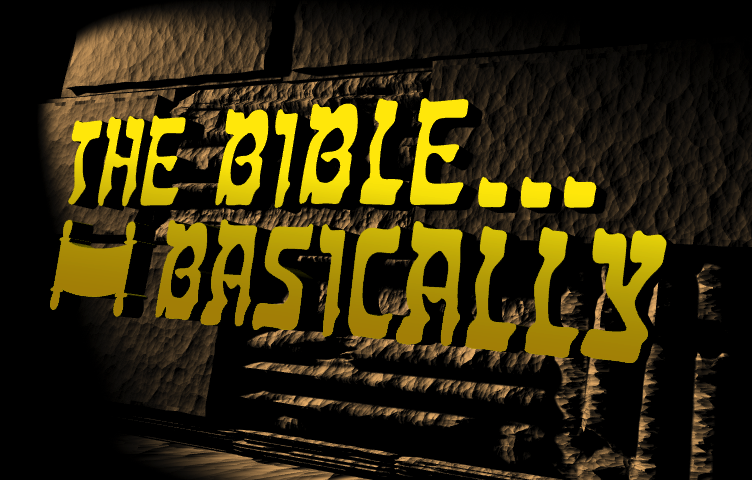 “翻开的”
  圣经
你的圣经…
分割成块…
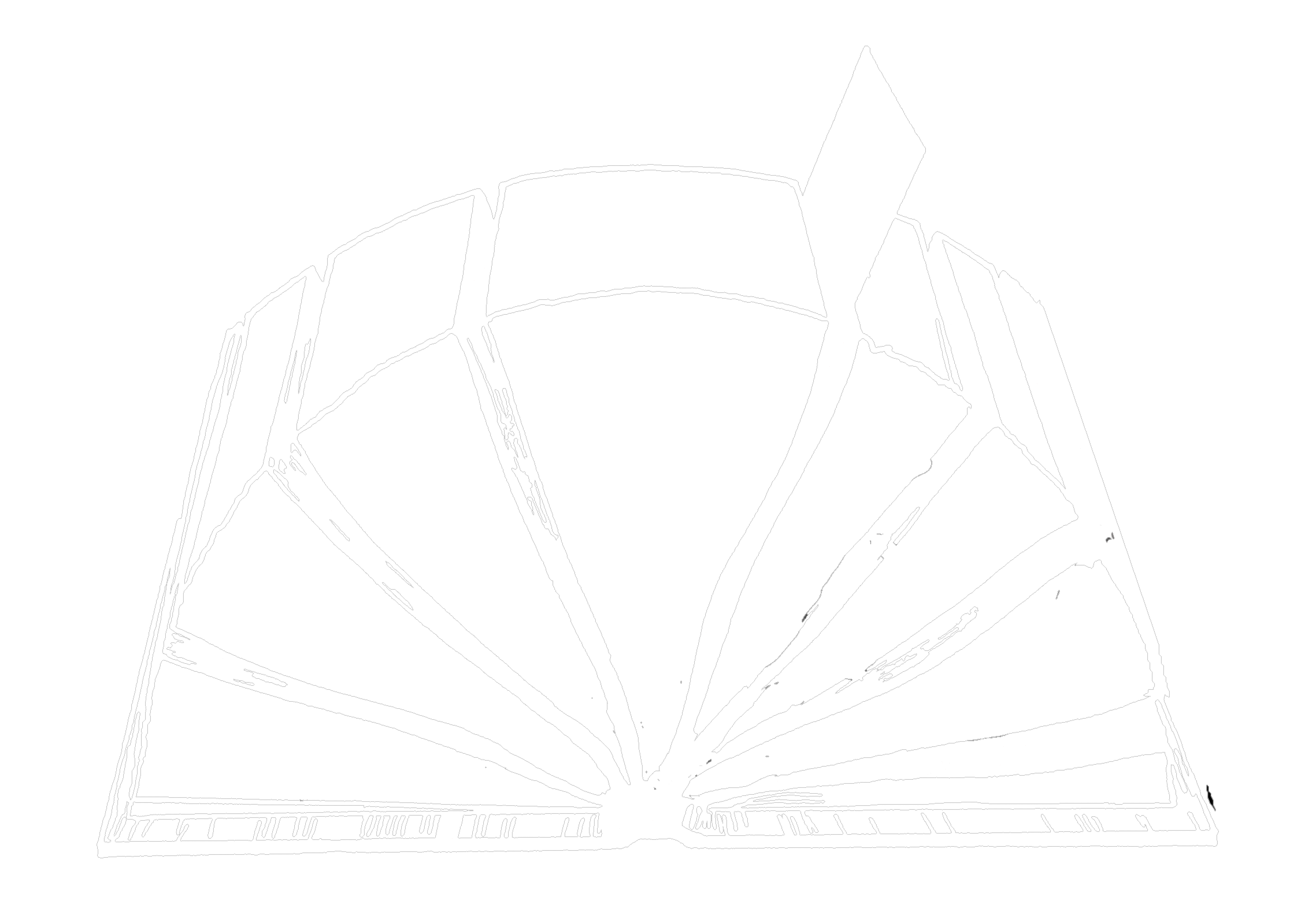 各部分
     与
       区域
有条有理...循序渐进...超越时空
A Ministry of ScriptureTechnologies International
8.0.06.
38
©2006 TBBMI
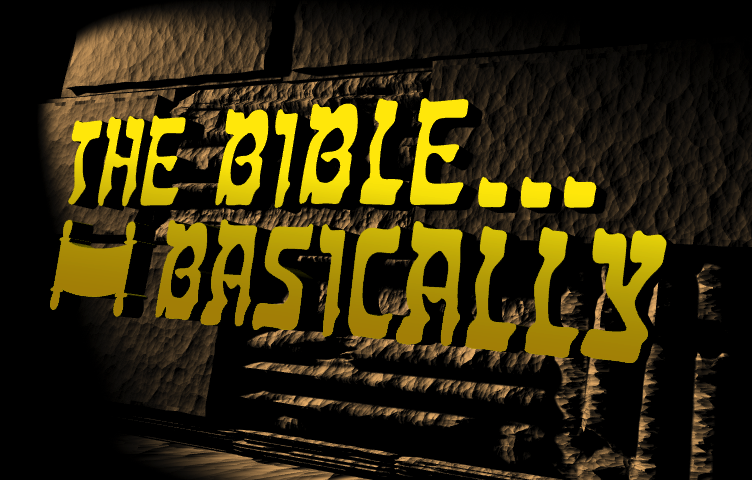 “翻开的”
   圣经
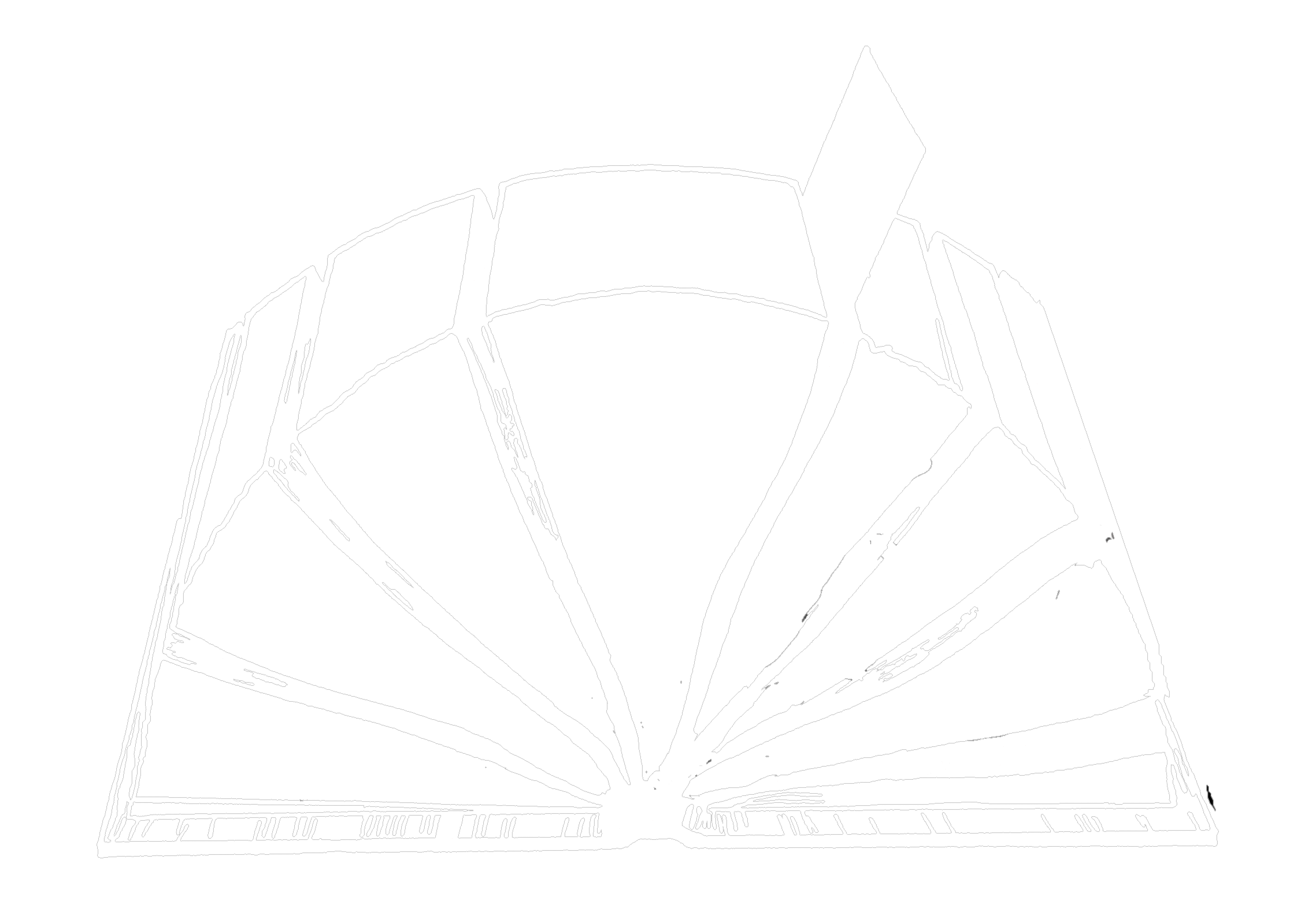 各部分
     与
       区域
有条有理...循序渐进...超越时空
A Ministry of ScriptureTechnologies International
39
8.0.06.
©2006 TBBMI
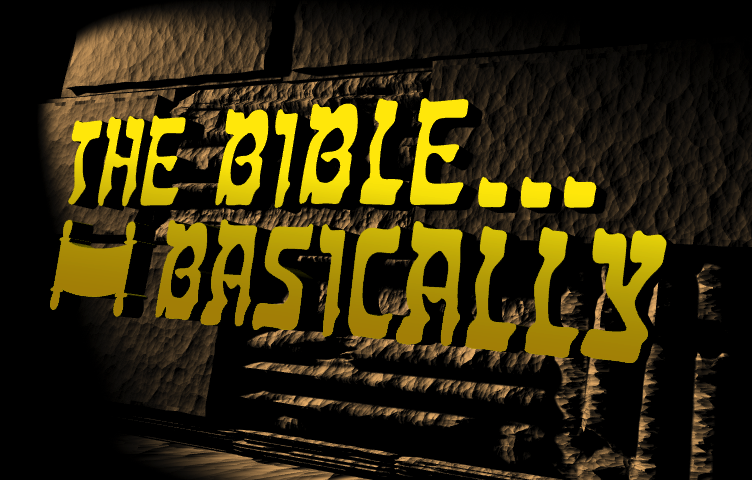 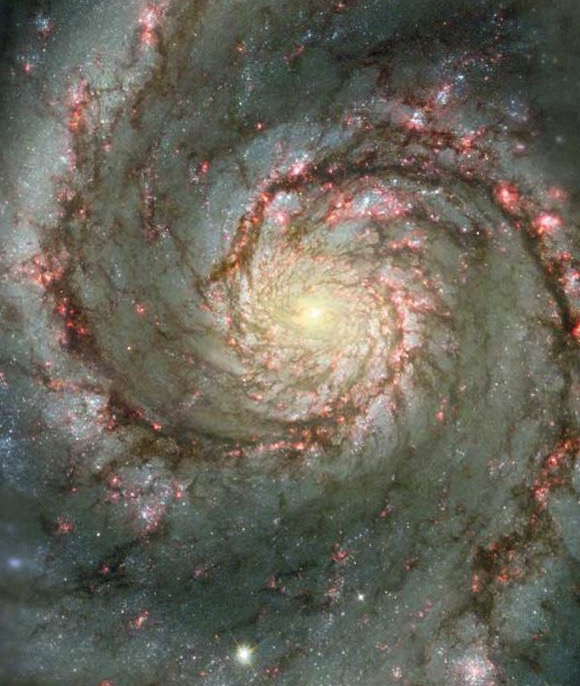 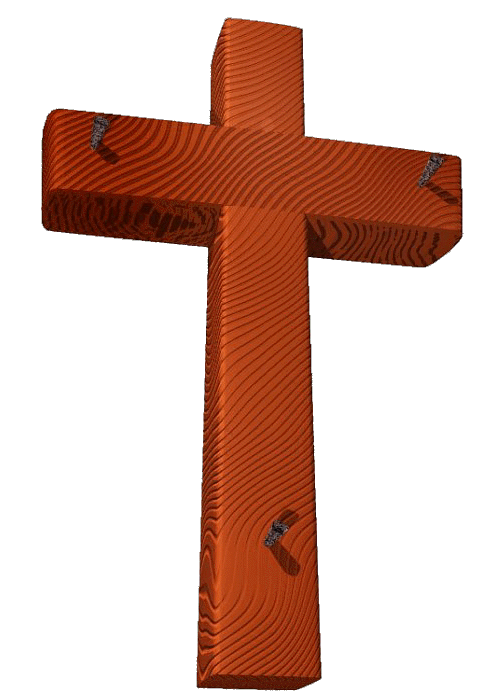 上帝的荣耀
1
06-31
40
8.0.06.
©2006 TBBMI
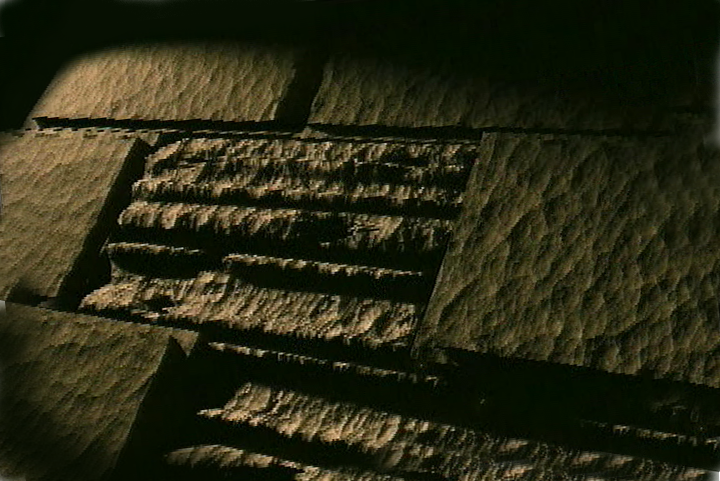 圣经...
基要
圣经…基要国际事工呈献          福特沃得, 美国德州
www.biblebasically.com
8.0.06.
41
©2006 TBBMI
8.0.03c.
51
© 2006 TBBMI
免费获得该讲解!
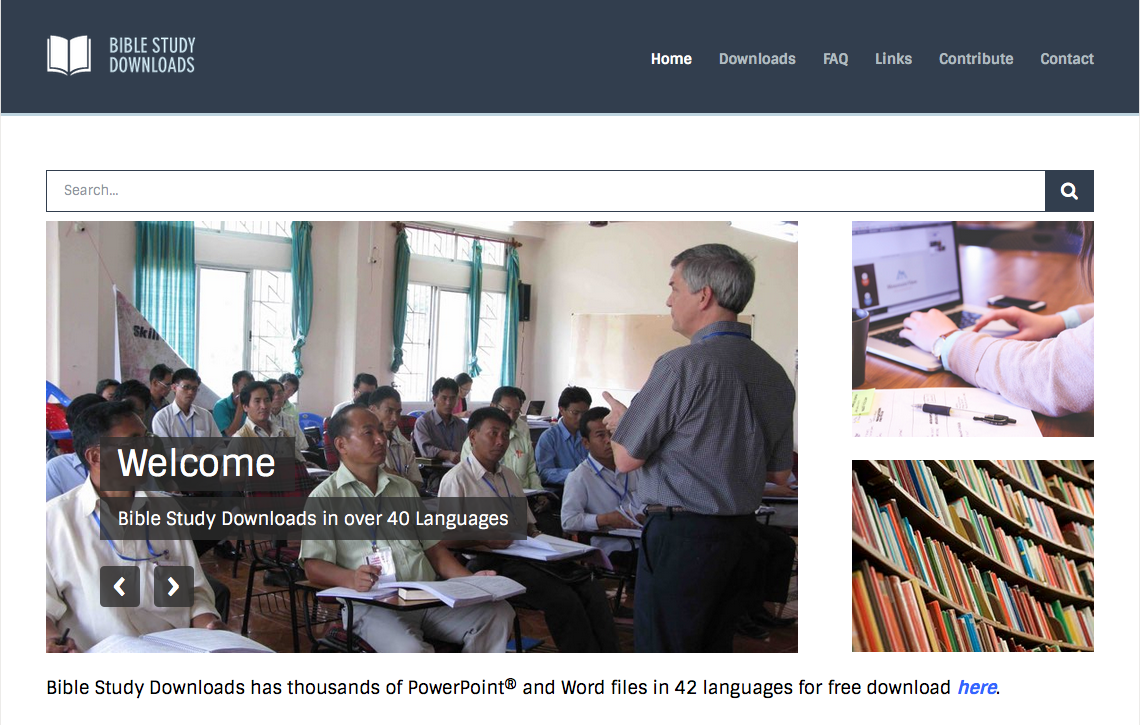 圣经学习下载
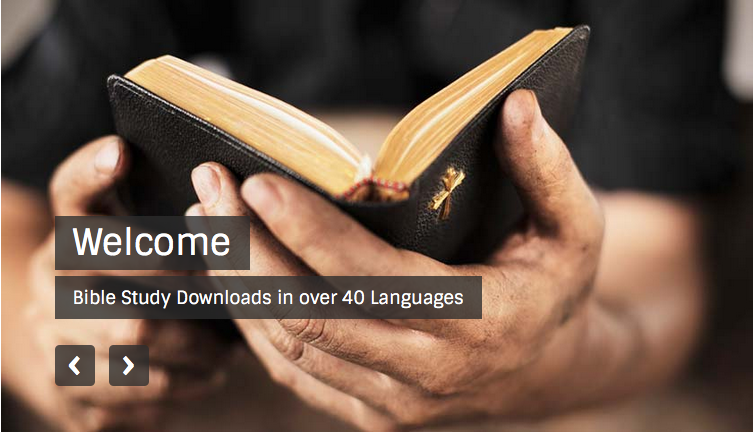 圣经基本链接地址 BibleStudyDownloads.org
[Speaker Notes: The explanation for free!
The Bible…Basically link address]